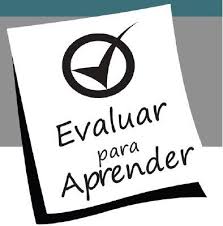 Para esta evaluación se usará la herramienta web llamada PLICKERS, el profesor te entregará una tarjeta que será la que utilizaras para responder las preguntas que serán proyectadas en el video beam.
Al finalizar la prueba y según el resultado obtenido comenzaras a recorrer la AHD siguiendo una ruta especifica que te llevara a realizar una serie de actividades y llevarte al aprendizaje de LA ELIPSE.

Recuerda seguir al pie de la letra las instrucciones de tu profesor sobre como utilizar la tarjeta en la solución de la evaluación.
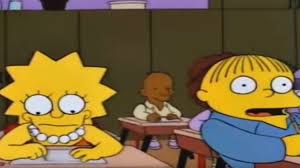